Thứ……ngày…..tháng…..năm…….
TIẾNG VIỆT
Bài 12: HƯƠNG LÀNG
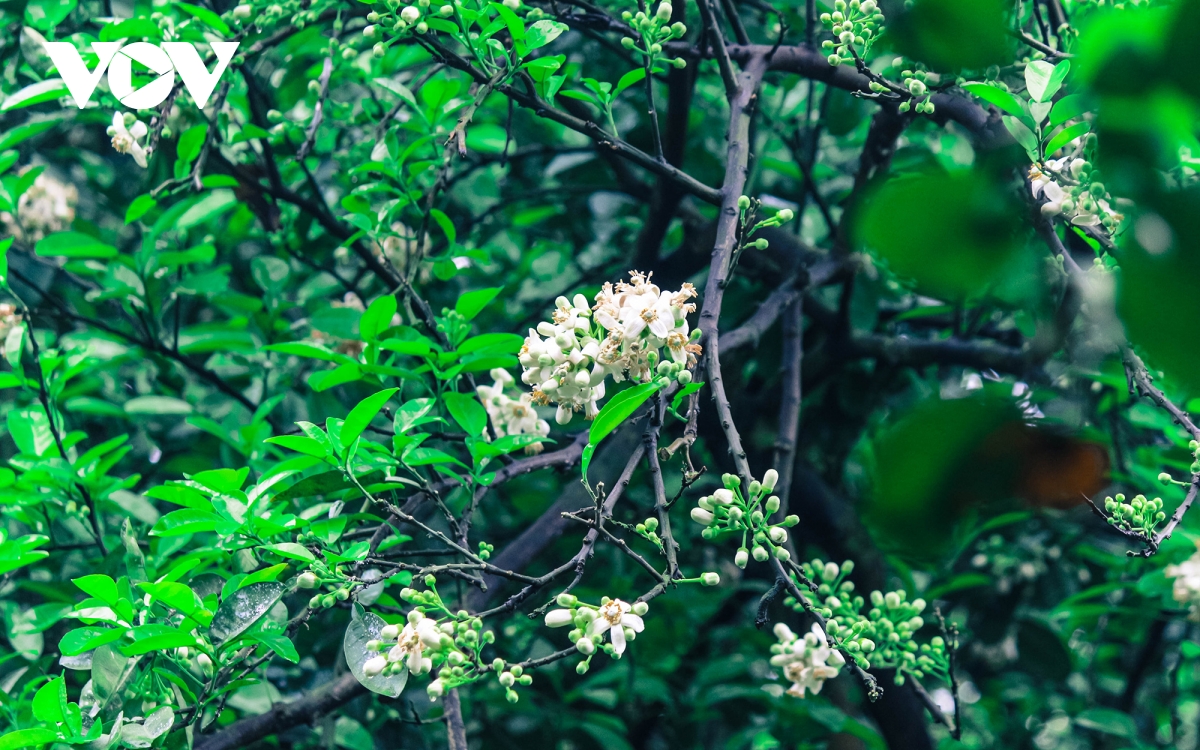 Đượm: Thấm sâu, đậm vào bên trong.